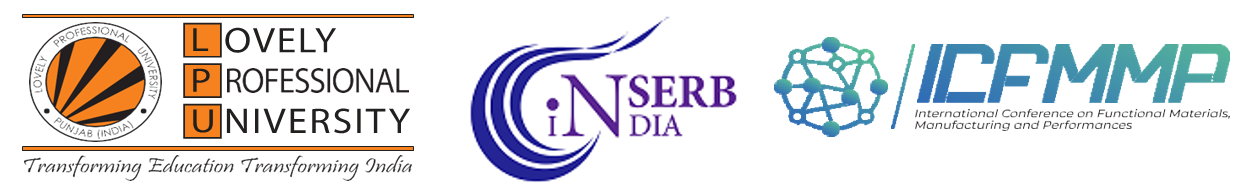 Title of the Paper
Author1*, Author2, Author3Affiliation of Authors
Presenting Author Name: 
Submission ID: 
Mention Track Name and Session No (as per schedule chart received): 
Presentation Time : 10 Mins
Maximum Slides: 12
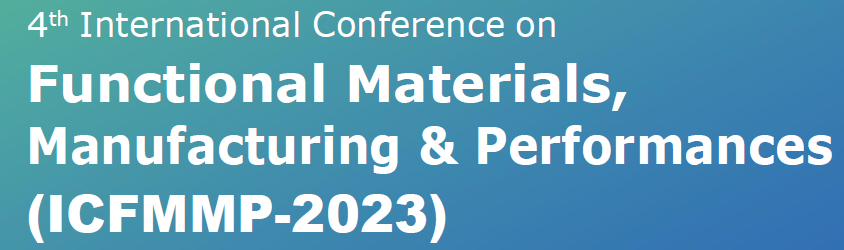 Title of the Paper:Submission ID _
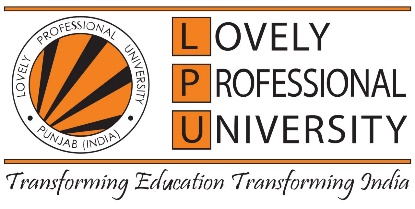 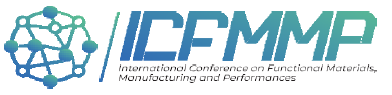 International Conference on  Functional Materials, Manufacturing and Performances-2023
(ICFMMP-2023) (25-26 August, 2023)
Title of the Paper:Submission ID _
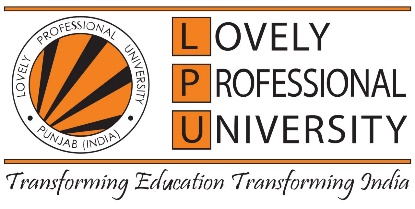 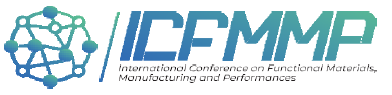 International Conference on  Functional Materials, Manufacturing and Performances-2023
(ICFMMP-2023) (25-26 August, 2023)
Title of the Paper:Submission ID _
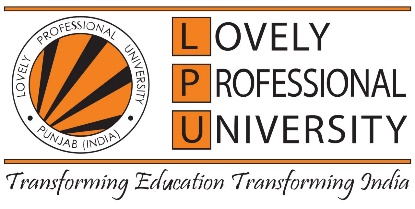 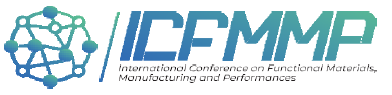 International Conference on  Functional Materials, Manufacturing and Performances-2023
(ICFMMP-2023) (25-26 August, 2023)
Title of the Paper:Submission ID _
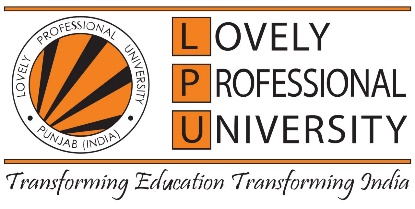 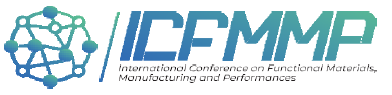 International Conference on  Functional Materials, Manufacturing and Performances-2023
(ICFMMP-2023) (25-26 August, 2023)
Title of the Paper:Submission ID _
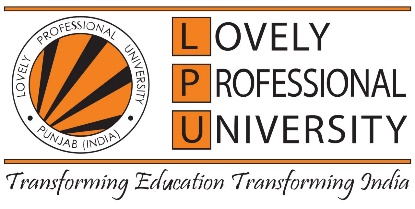 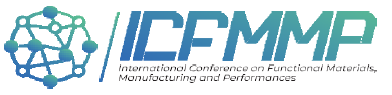 International Conference on  Functional Materials, Manufacturing and Performances-2023
(ICFMMP-2023) (25-26 August, 2023)
Title of the Paper:Submission ID _
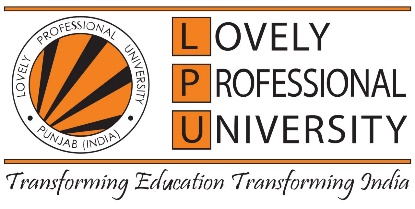 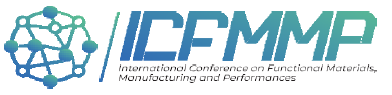 International Conference on  Functional Materials, Manufacturing and Performances-2023
(ICFMMP-2023) (25-26 August, 2023)
Title of the Paper:Submission ID _
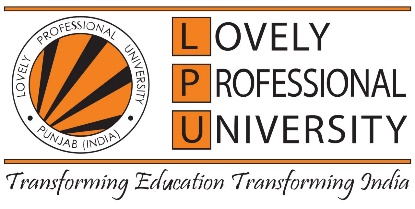 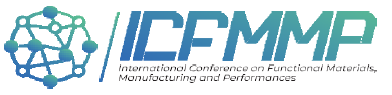 International Conference on  Functional Materials, Manufacturing and Performances-2023
(ICFMMP-2023) (25-26 August, 2023)
Title of the Paper:Submission ID _
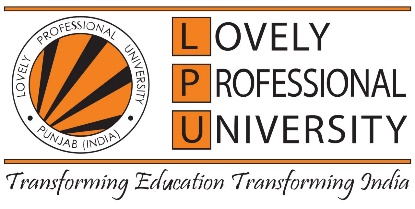 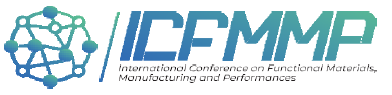 International Conference on  Functional Materials, Manufacturing and Performances-2023
(ICFMMP-2023) (25-26 August, 2023)
Title of the Paper:Submission ID _
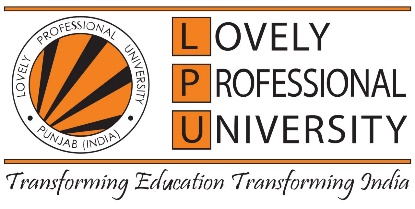 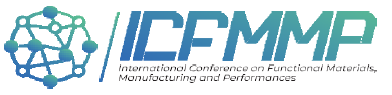 International Conference on  Functional Materials, Manufacturing and Performances-2023
(ICFMMP-2023) (25-26 August, 2023)
Title of the Paper:Submission ID _
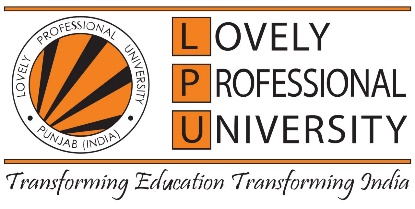 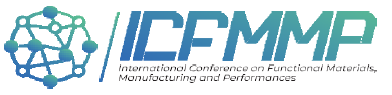 International Conference on  Functional Materials, Manufacturing and Performances-2023
(ICFMMP-2023) (25-26 August, 2023)
Title of the Paper:Submission ID _
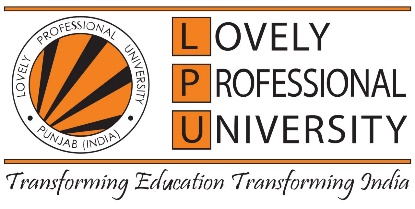 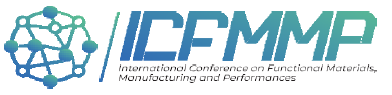 International Conference on  Functional Materials, Manufacturing and Performances-2023
(ICFMMP-2023) (25-26 August, 2023)